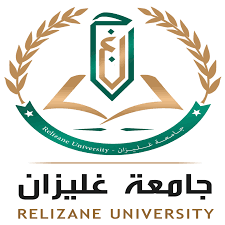 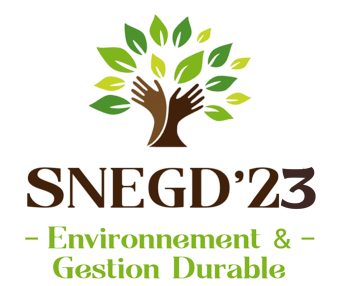 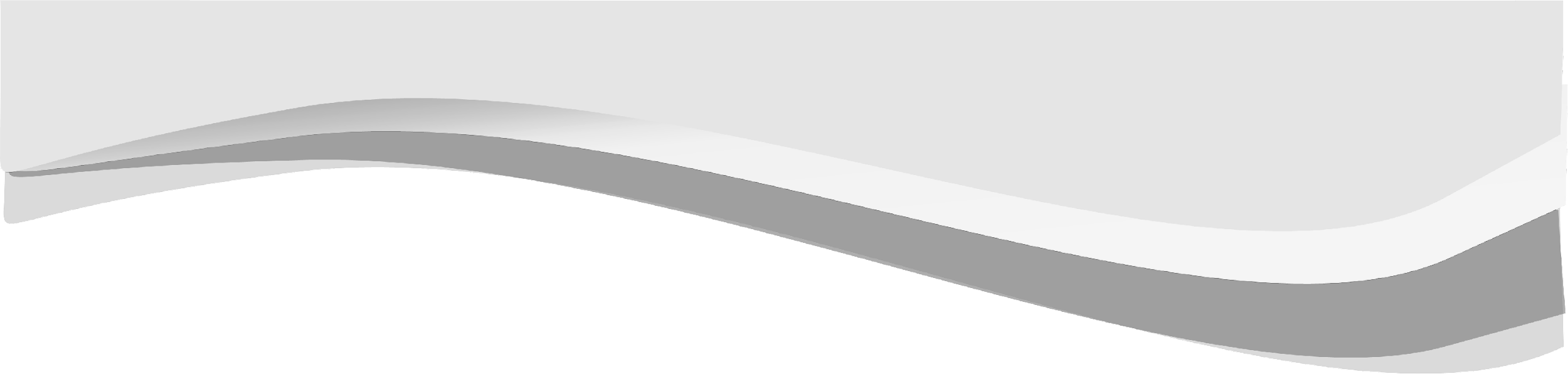 Titre de la communication
Poster N°:XXXX
NOM Prénom (1) NOM Prénom (2),,,,,,
 1Affiliation , laboratoire, établissement, Université.
2Affiliation , laboratoire, établissement, Université
Email
Résumé
Max 200 mots, taille de police 36, type de police 36 pts





Mots clés
Introduction
Résultats & Discussions
Matériel et Méthodes
.
Conclusion
Références bibliographiques
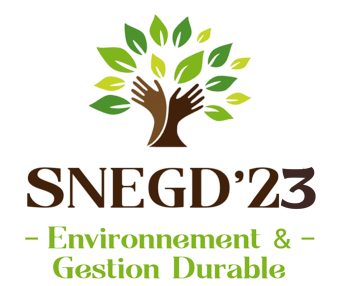 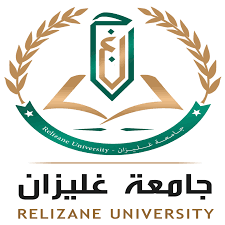 2ème Séminaire National Environnement & Gestion Durable | 09 & 10 Décembre 2023 | Relizane | Algérie